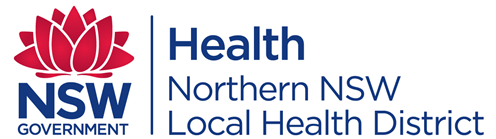 Proposed Child & Adolescent Mental Health Service Stream
# YACS Clinicians to move into CAMHS Community structure at a future date to be confirmed
8 February 2022